Status of Tracking migration(Clupatra Part)
Mingrui Zhao
2020.07.27
Code migration almost finished. (plcio->edm4hep)
Testing on small sample is done.
They generate the exactly same output.

Codes:
/afs/ihep.ac.cn/users/z/zhaomr/workdir/GaudiTracking/CEPCSW
Reconstruction/Clupatra
Examples/options/test.py
Service/TrackSystemSvc
/afs/ihep.ac.cn/users/z/zhaomr/workdir/GaudiTracking/KalTest
/afs/ihep.ac.cn/users/z/zhaomr/workdir/GaudiTracking/KalDet

Use ConstTrackerHit/ConstTrack !!!!!!!!!!!
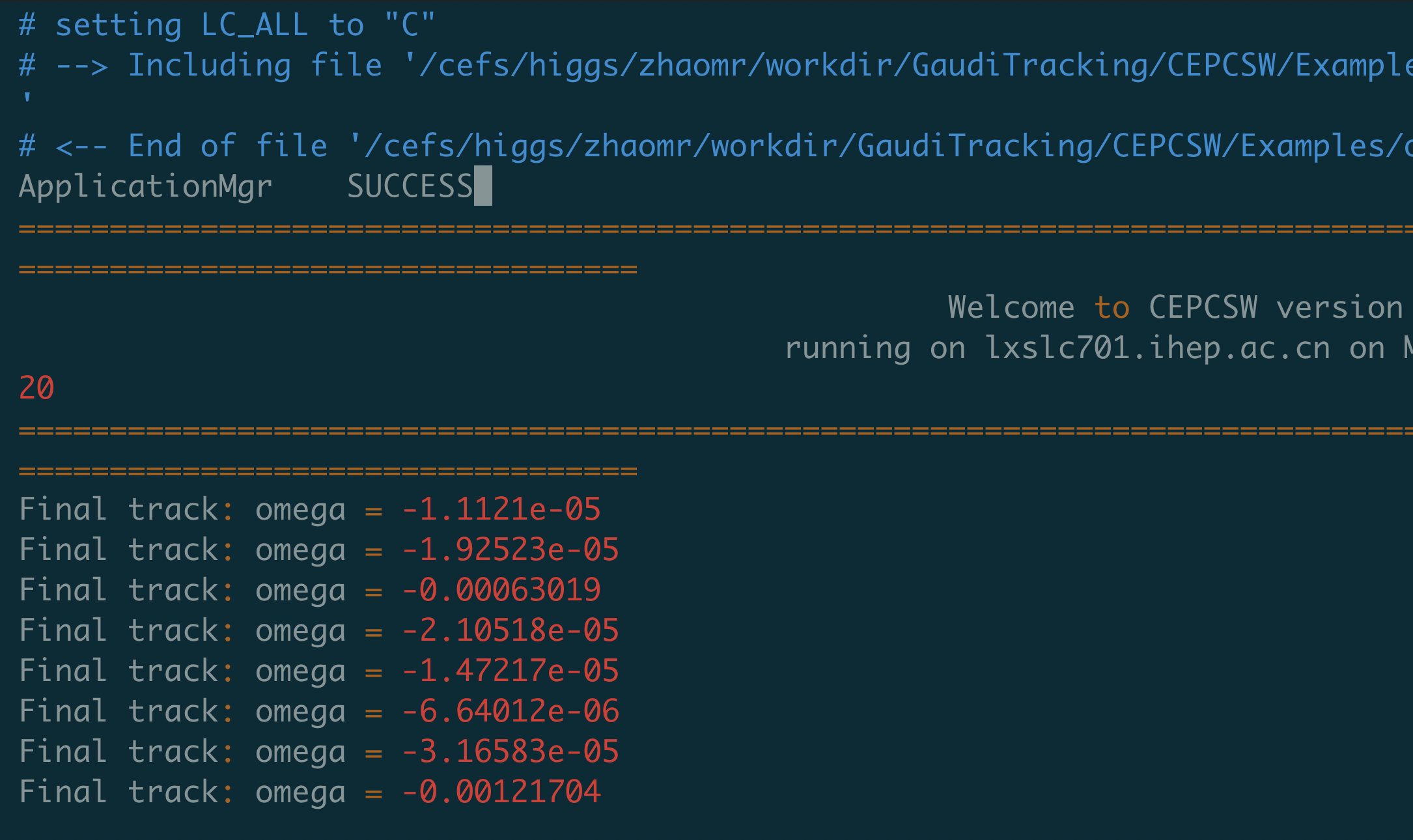 PLCIO
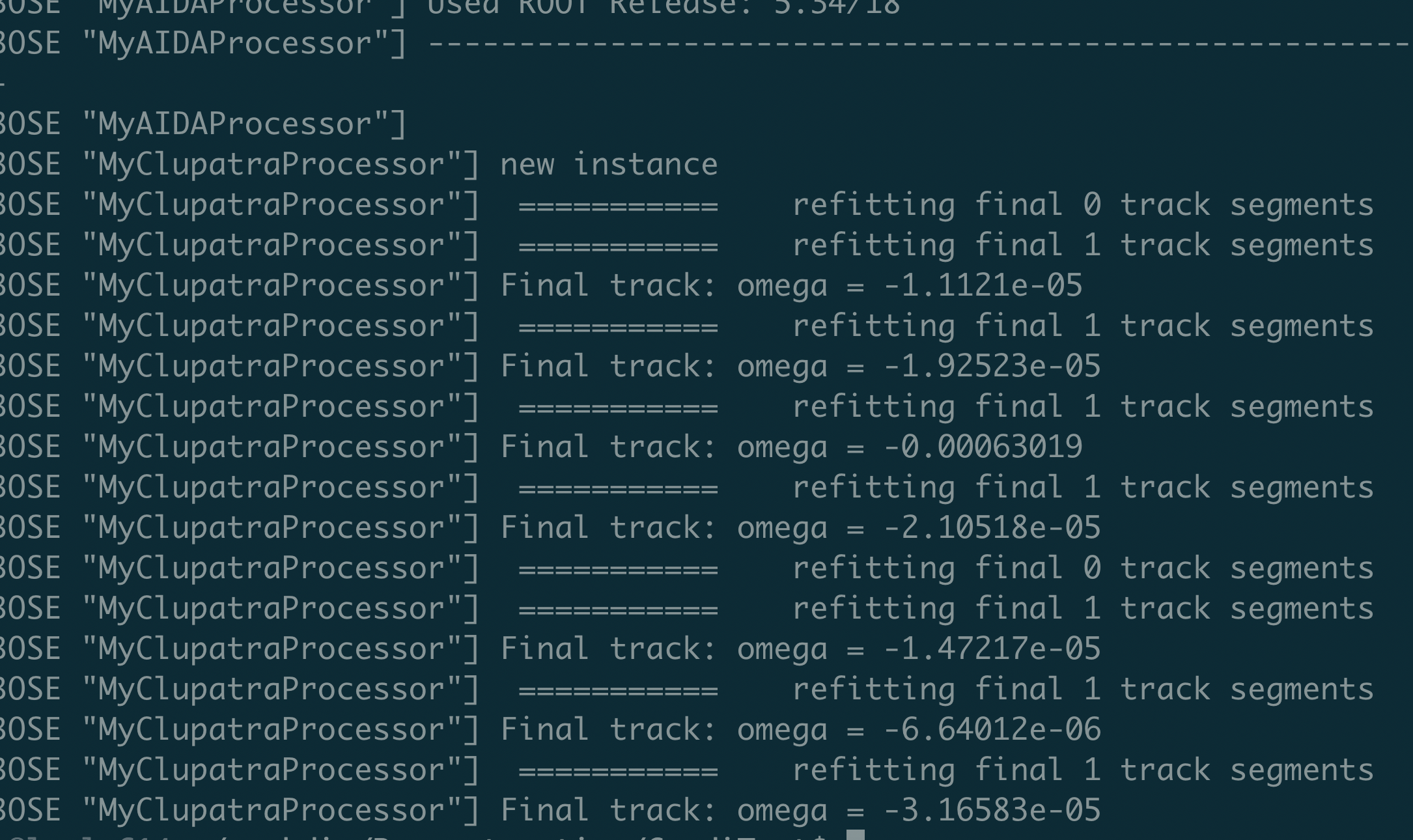 LCIO
EDM4hep
Remaining problems:
TrackerHitPlane?
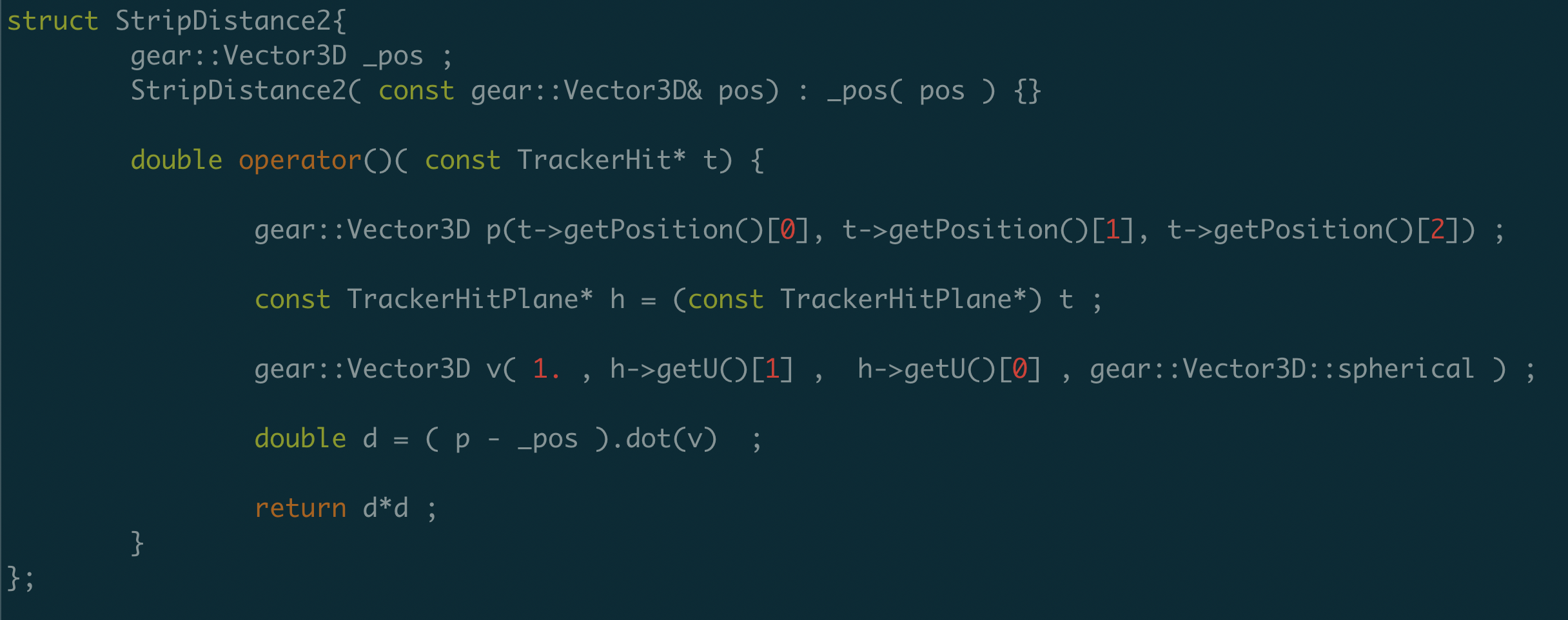 Remaining problems:
Output
Put on git
Test on large sample